Adaptação dos grupos de invertebrados a diferentes ambientes
Roteiro de Sequência Didática - BIZ0306
Caian Gerolamo
Irina Barros
Mayra Sato
Vinícius Carvalho
Apresentação do tema
A partir da abordagem da adaptação à vida na água, terra e ao vôo, os estudantes deverão ser capazes de associar características morfológicas dos grupos de animais invertebrados às estratégias de vida em seus respectivos habitats.
Apresentação do tema
Os grupos a serem trabalhados são:

Poríferos
Cnidários
Platelmintos
Nematelmintos
Anelídeos
Moluscos
Artrópodes
Equinodermos
Justificativa
Conhecimento da diversidade de vida animal
Conservação das diferentes formas de vida

Relação dos animais com o cotidiano do aluno

Conhecimentos importância para saúde pública

Nova abordagem no estudo de invertebrados
Objetivos
Ao final da sequência didática, o aluno deverá ser capaz de:

Distinguir, com base em características morfológicas, os diferentes grupos de invertebrados;
Relacionar as características morfológicas dos animais aos seus respectivos habitats;
Argumentar sobre a importância de conservação das diferentes formas de vida;
Relacionar a importância dos grupos de invertebrados ao cotidiano da população.
Planejamento de aulas
Público alvo: 3º ano do Ensino Médio

Número de aulas: 9 aulas de 50 minutos

Conhecimentos prévios necessários: conceitos básicos de Sistemática e Taxonomia

Contexto: a sequência deve ocorrer após uma introdução (~2 aulas) sobre a filogenia dos invertebrados.
Planejamento de aulas - Resumo geral
Apresentação do tema Conquista de diferentes ambientes
Caracterização de adaptações morfológicas aos diferentes ambientes
Discussões pontuadas sobre a importância dos grupos nos contextos ambientais em que estão inseridos
Planejamento de aulas - Resumo geral
Estratégias didáticas utilizadas:
Aulas expositivas-dialogadas
Aulas práticas com demonstração de material
Discussões em grupo

Material a ser desenvolvido:
Fichas comparativas dos filos e jogo (Bicho a Bicho).
Aula 1
Conteúdo: Vida no Ambiente Aquático
Especificidades físicas da água: empuxo
Adaptações necessárias decorrentes
Natação / Reprodução
Histórico de conquistas do ambiente aquático: 
Ocorreu uma vez? Ou várias vezes?
Quando? Contextualização do ambiente.

Estratégia didática: aula expositiva-dialogada
Objetivos: o aluno deverá ser capaz de descrever as principais adaptações necessárias à vida na água pelos animais.
Aula 2
Conteúdo: Vida no Ambiente Aquático
Grupos exclusivamente aquáticos: Porifera, Cnidaria e Echinodermata
Que características desses grupos os tornam exclusivamente aquáticos?
Estratégia: 
aula expositiva-dialogada
discussão
Proposta de discussão: grupos exclusivamente aquáticos são necessariamente menos sucedidos evolutivamente?
vídeo: http://www.youtube.com/watch?v=puW70OoKtWY&hd=1
Objetivos: o aluno deverá ser capaz de relacionar características de Porifera, Cnidaria e Echinodermata que os tornam exclusivamente aquáticos.
Aula 3
Conteúdo: Vida no Ambiente Aquático
Grupos com representantes aquáticos: Platyhelminthes e Nemathelminthes
Que características desses grupos os permitem viver na água?
Importância para o ser humano: parasitas

Estratégia: aula expositiva-dialogada / discussões
Proposta de discussão: relação da importância do ambiente aquático para que os animais completem seu ciclo de vida parasitário.

Objetivos: o aluno deverá ser capaz de relacionar características dos vermes que os permitem viver na água e exemplificar os parasitas de ambos os grupos.
Aula 4
Conteúdo: Vida no Ambiente Aquático
Grupos com representantes aquáticos: Annelida e Mollusca
Que características desses grupos os permitem viver na água?
Anelídeos: apêndices de locomoção / Moluscos: tentáculos

Estratégia: aula expositiva-dialogada / Prática
Demonstração prática de moluscos, se possível
Apresentação de vídeos demonstrando a locomoção dos animais

Objetivos: o aluno deverá ser capaz de relacionar características dos anelídeos e moluscos que os permitem viver na água.
Aula 5
Conteúdo: Vida no Ambiente Aquático
Grupos com representantes aquáticos: Arthropoda
Quais classes de Arthropoda possuem representantes aquáticos?
Crustáceos, Aracnídeos e Insetos

Estratégia: aula expositiva-dialogada / prática 
Demonstração prática de exemplares, se possível
Proposta de discussão: quais as diferenças entre os crustáceos e os aracnídeos / insetos aquáticos? 
Vídeo: http://www.youtube.com/watch?v=pkOpWKyM_go&hd=1
Objetivos: o aluno deverá ser capaz de relacionar características dos artrópodes que os permitem viver na / voltar para a água.
Aula 6
Conteúdo: Vida no Ambiente Terrestre
Grupos com representantes terrestres: Annelida e Mollusca
Limitações à vida terrestre: necessitam umidade

Estratégia: aula expositiva-dialogada / Prática
Demonstração prática de exemplares, se possível

Objetivos: o aluno deverá ser capaz de relacionar características dos grupos que os permitem viver na terra, e quais limitam a vida neste ambiente.
Aula 7
Conteúdo: Vida no Ambiente Terrestre
Grupos com representantes terrestres: Arthropoda
Conquista total do ambiente terrestre; ênfase em Arachnida

Estratégia: aula expositiva-dialogada / prática
Demonstração prática de exemplares, se possível
Proposta de discussão: aracnídeos podem ser considerados mais sucedidos evolutivamente do que moluscos e anelídeos terrestres?

Objetivos: o aluno deverá ser capaz de relacionar características dos artrópodes (principalmente aracnídeos) os permitiram conquistar totalmente o ambiente terrestre.
Aula 8
Conteúdo: Vida no Ambiente Aéreo: Vôo
Grupos com representantes terrestres: Arthropoda
Aquisição do vôo por Insecta
Características que foram além da conquista do meio terrestre: retenção de água ainda maior do que nos outros grupos

Estratégia: aula expositiva-dialogada / prática
Demonstração prática de exemplares, se possível
Proposta de discussão: a aquisição do vôo pelos insetos torna-os mais sucedidos do que outros grupos?

Objetivos: o aluno deverá ser capaz de relacionar características dos insetos que os permitiram voar.
Aula 9
Atividade final:
Aplicação do jogo Bicho a Bicho.

Proposta de avaliação:
A avaliação deve ocorrer aula a aula, com base em discussões em grupo feitas pelos estudantes sobre as características que permitiram aos diferentes grupos de invertebrados viver em seus respectivos habitats.
Produção da ficha bixo.
Jogo didático: Bicho a bicho
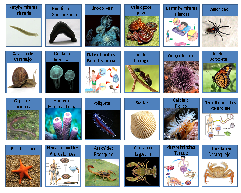 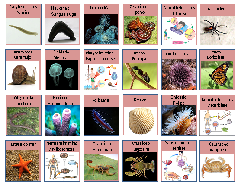 Elaborado por: Caian Gerolamo; Irina Barros; Mayra Sato; Vinícius Carvalho    			alunos de graduação da Universidade de São Paulo

Dezembro de 2013
São Paulo
Nemathelminthes
 Filariose
Aracnídeo
Lírio do Mar
Platyhelminthes 
 Planária
Hirudíneo
Sangue suga
Cefalópode
polvo
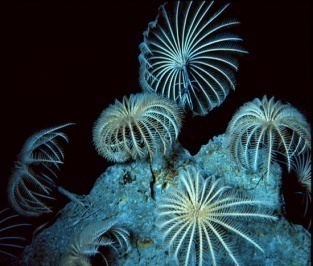 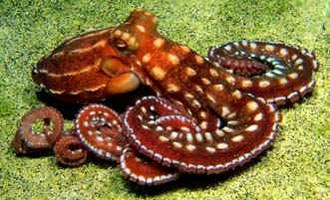 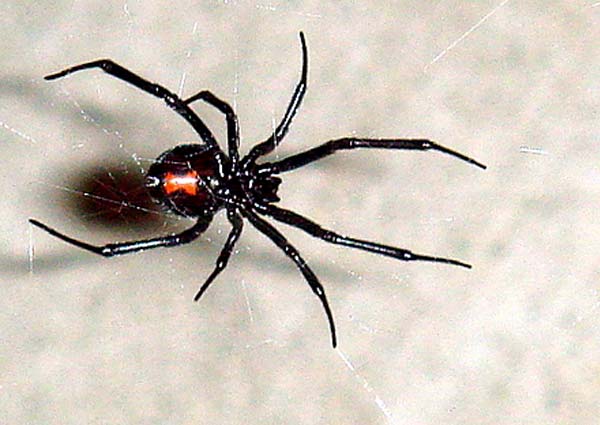 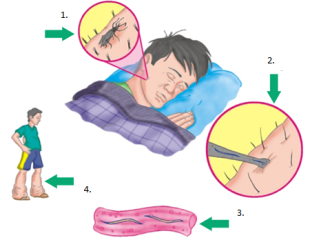 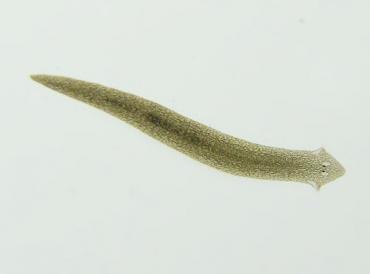 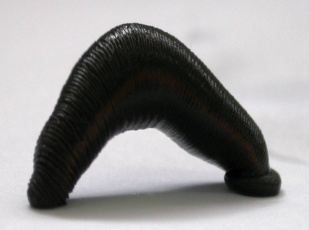 Ouriço do mar
Platyhelminthes
 Esquistossomose
Gastrópode
Caramujo
Cnidário 
Medusa
Inseto
Borboleta
Inseto
Formiga
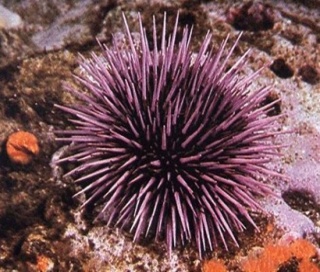 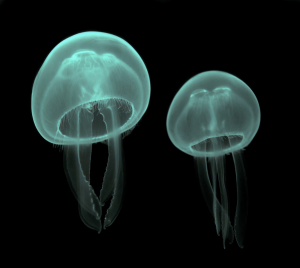 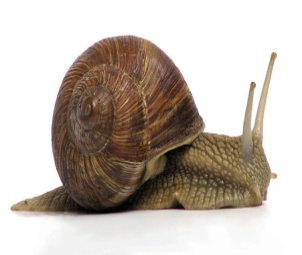 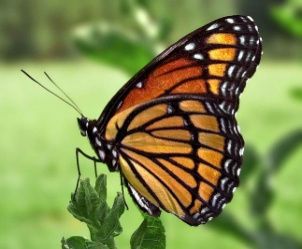 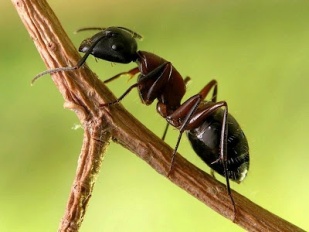 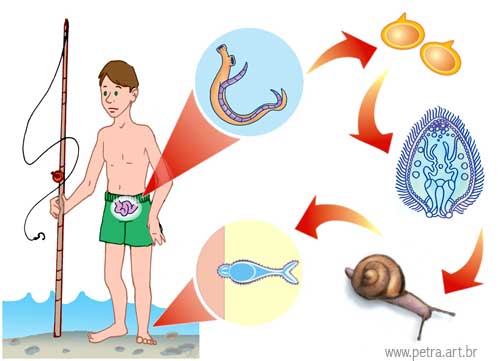 Oligoqueta
minhoca
Nemathelminthes
 Ascaridíase
Bivalve
Cnidário 
  Pólipo
Porífero
Esponja do mar
Poliqueta
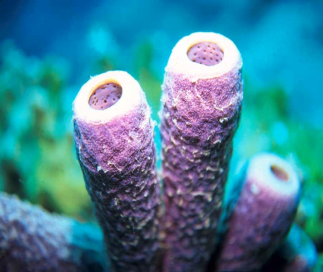 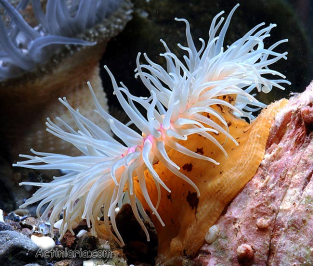 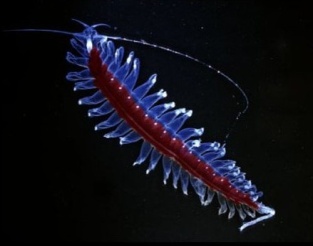 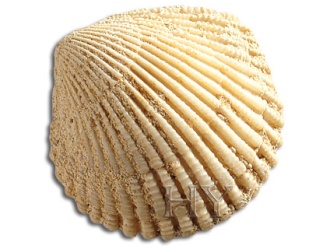 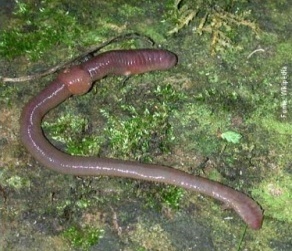 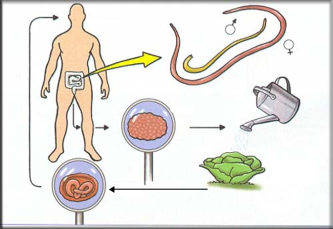 Nemathelminthes
Ancilostomose
Estrela do mar
Platyhelminthes 
 Teníase
Aracnídeo 
Escorpião
Crustáceo 
Caranguejo
Crustáceo
Lagostim
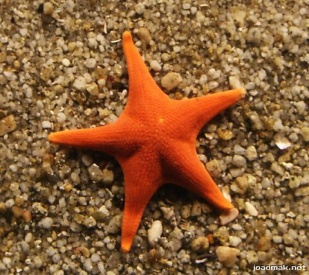 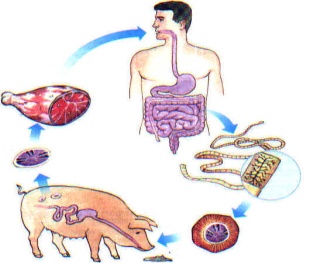 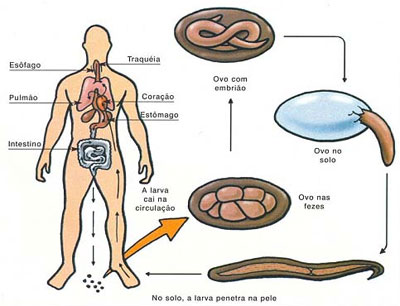 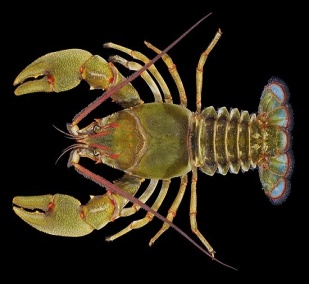 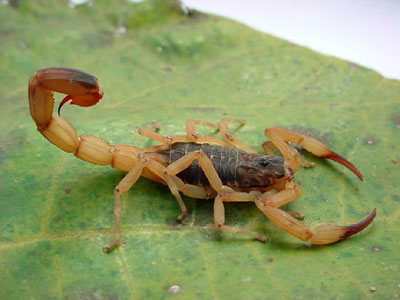 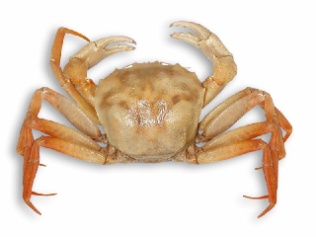 Nemathelminthes
 Filariose
Aracnídeo
Lírio do Mar
Platyhelminthes 
 Planária
Hirudíneo
Sangue suga
Cefalópode
polvo
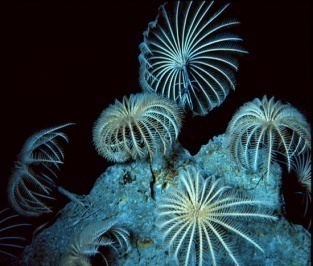 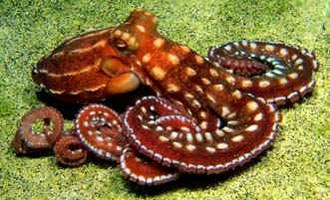 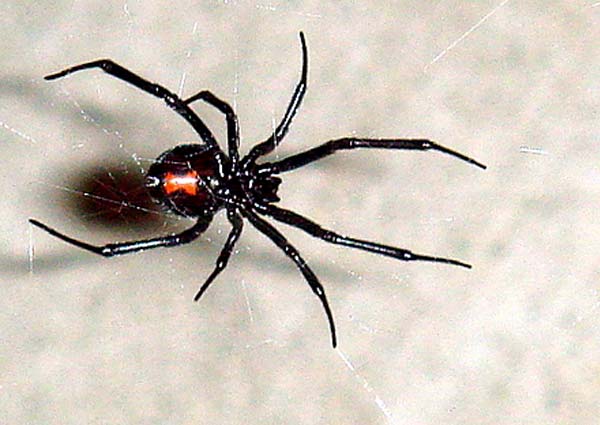 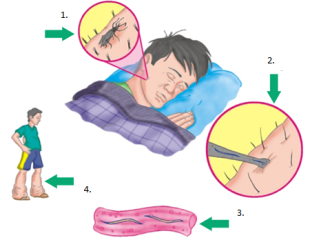 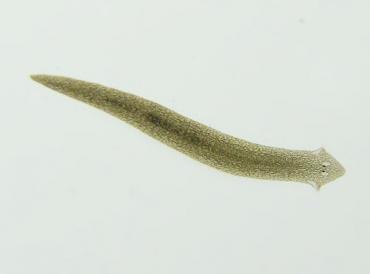 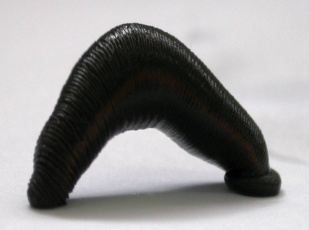 Ouriço do mar
Platyhelminthes
 Esquistossomose
Gastrópode
Caramujo
Cnidário 
Medusa
Inseto
Borboleta
Inseto
Formiga
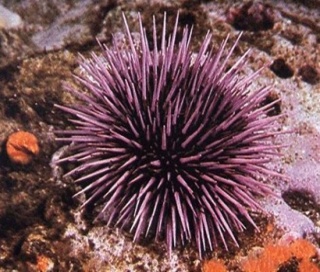 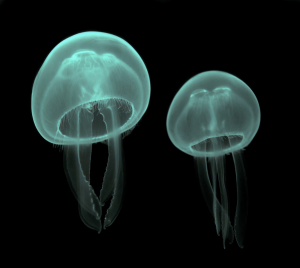 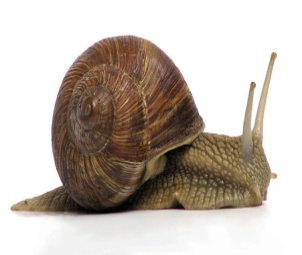 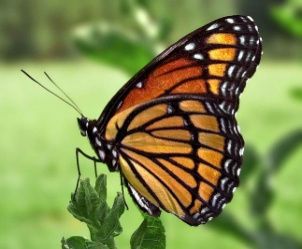 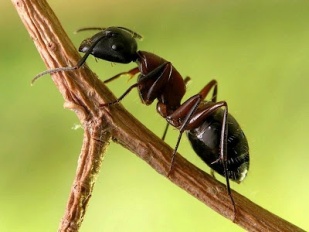 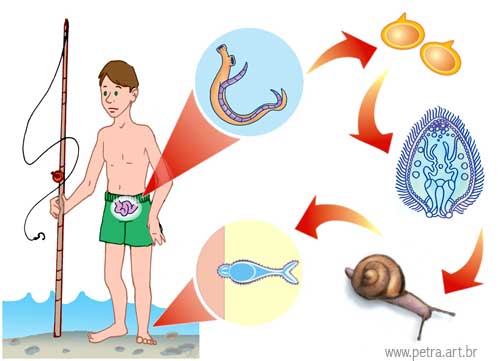 Oligoqueta
minhoca
Nemathelminthes
 Ascaridíase
Bivalve
Cnidário 
  Pólipo
Porífero
Esponja do mar
Poliqueta
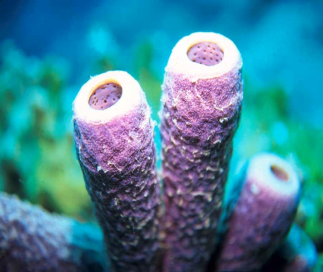 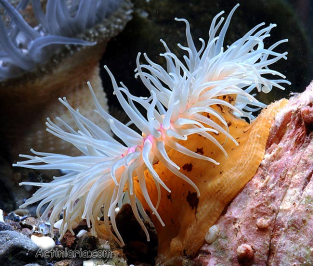 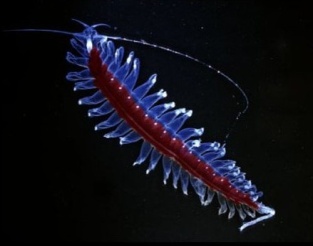 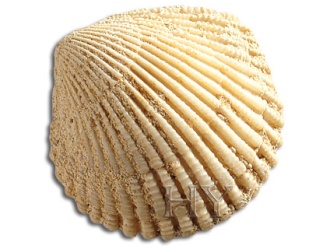 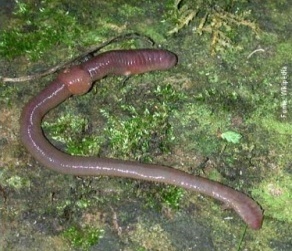 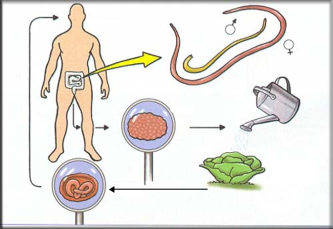 Nemathelminthes
Ancilostomose
Estrela do mar
Platyhelminthes 
 Teníase
Aracnídeo 
Escorpião
Crustáceo 
Caranguejo
Crustáceo
Lagostim
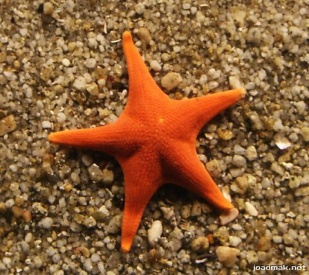 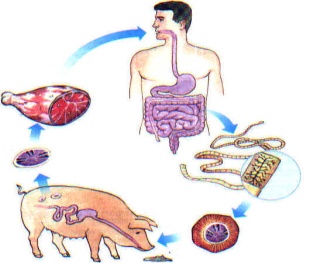 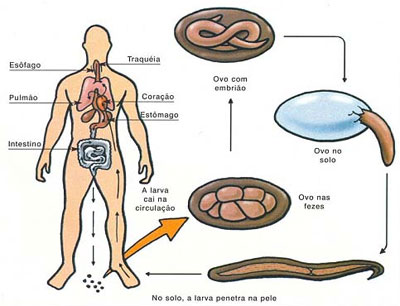 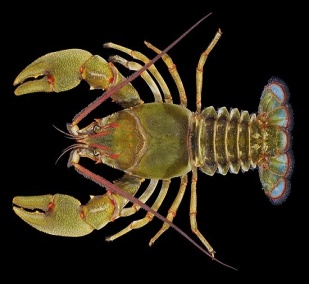 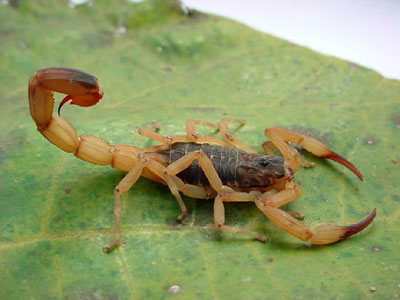 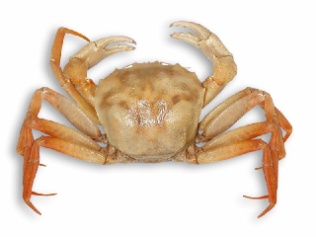 Nemathelminthes
 Filariose
Aracnídeo
Lírio do Mar
Platyhelminthes 
 Planária
Hirudíneo
Sangue suga
Cefalópode
polvo
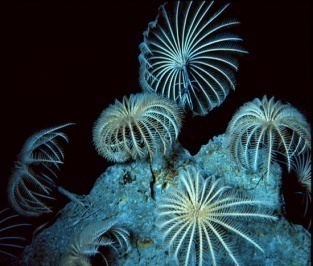 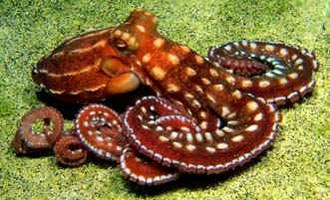 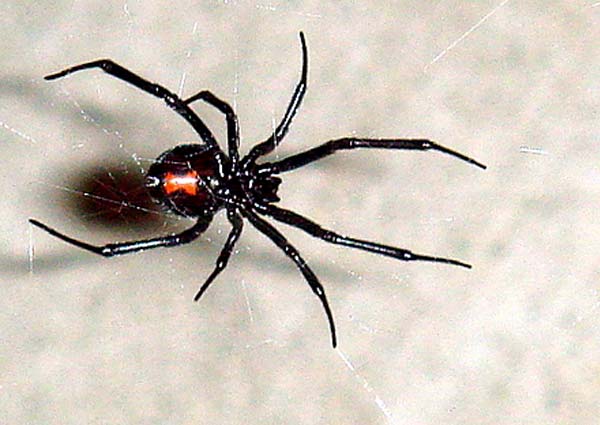 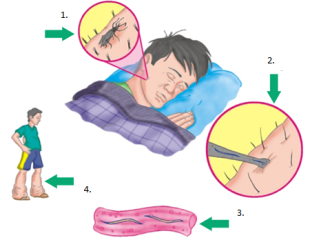 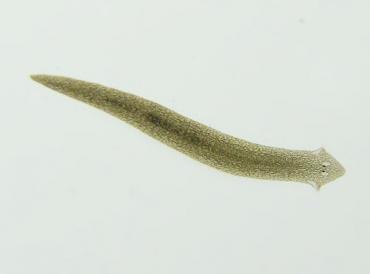 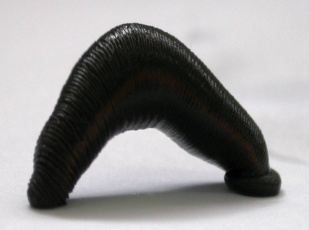 Ouriço do mar
Platyhelminthes
 Esquistossomose
Gastrópode
Caramujo
Cnidário 
Medusa
Inseto
Borboleta
Inseto
Formiga
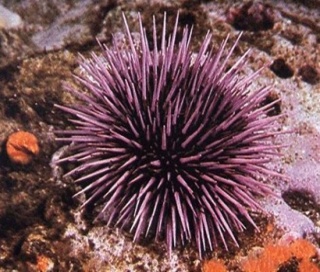 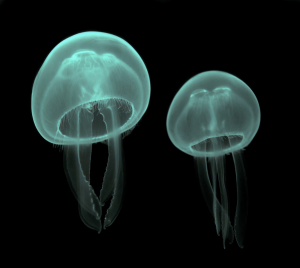 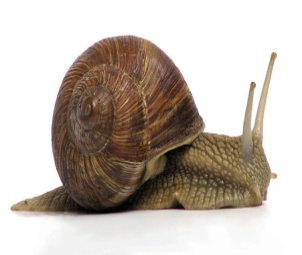 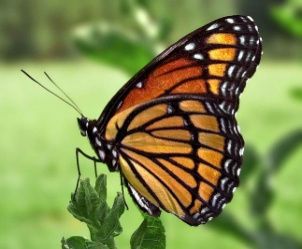 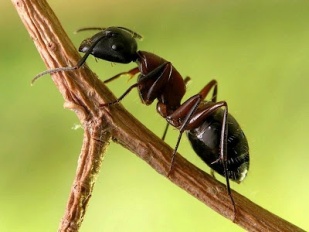 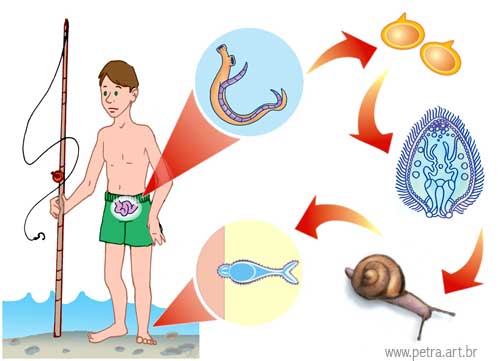 Oligoqueta
minhoca
Nemathelminthes
 Ascaridíase
Bivalve
Cnidário 
  Pólipo
Porífero
Esponja do mar
Poliqueta
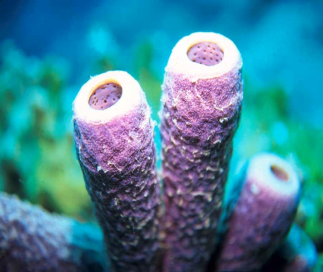 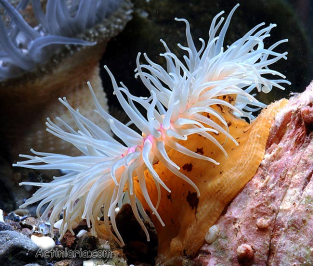 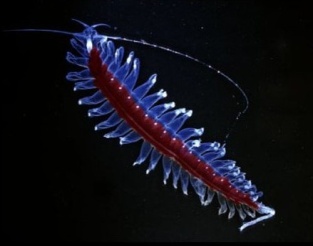 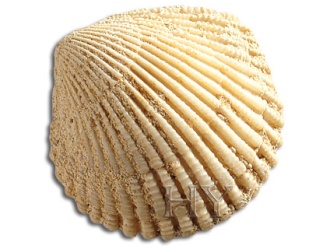 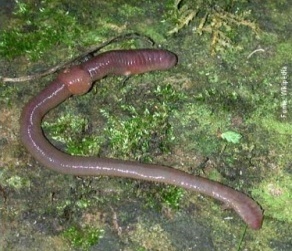 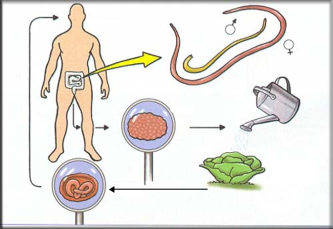 Nemathelminthes
Ancilostomose
Estrela do mar
Platyhelminthes 
 Teníase
Aracnídeo 
Escorpião
Crustáceo 
Caranguejo
Crustáceo
Lagostim
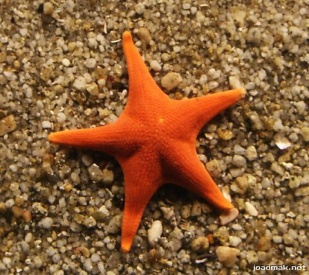 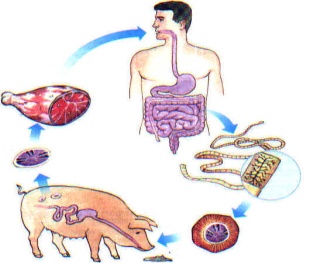 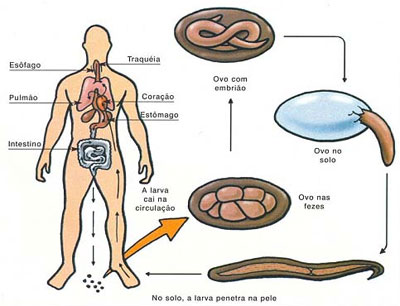 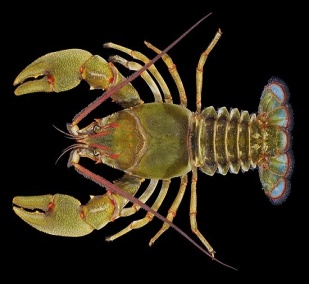 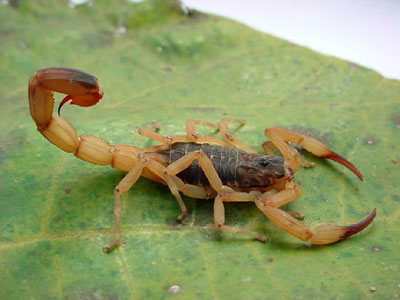 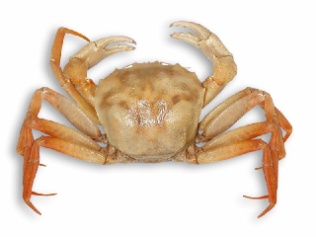 Manual de instruções do jogo 
                Bicho-a-Bicho
Caian Gerolamo
Irina Barros
Mayra Sato
Vinícius Carvalho
Ano:   a partir de 15 anos (3° ano)
Objetivo didático: Relacionar informações adquiridas em aula sobre os invertebrados  e elaborar questões  no contexto evolutivo
Objetivo do jogo: Adivinhar o personagem escolhido pelo adversário com base em pistas sobre suas características e grupos representantes
Participantes: dois, mas pode ser jogado por dois grupos
Material necessário: Dois tabuleiros com 24 personagens de invertebrados, tendo imagens iguais em cada lado, identificadas com nome. Cartas com as mesmas imagens e um guia de perguntas.  

Como se joga : Cada jogador escolhe uma carta de um monte, sem mostrá-la. O primeiro jogador pergunta ao outro sobre uma característica física tentando adivinhar primeiro a qual grande grupo pertence o personagem.  Por exemplo , o jogador pergunta se o personagem é triblástico, se a resposta for sim, ele abaixa todos os personagens que não são triblásticos. Depois é a vez do outro jogador perguntar, assim os jogadores vão se alternando, perguntando uma característica por vez, até adivinharem quem é o personagem do adversário, se errar perde o jogo.
Conteúdo do jogo e Replicação
Dois tabuleiros de Papel desenho (A4- Alcalino 210x297 176gm²), com o tracejado marcado para recorte.

Três conjuntos de imagens dos personagens de invertebrados (24 cartões azuis e 24 vermelhos para ser colado no tabuleiro e 24 brancos para utilizar como cartões livres).  

Um manual de instrução

Dois guias de perguntas
Guia de perguntas
O seu personagem é: 
Aquático x Terrestre x Voador X Parasita  
Celomado X Acelomado 
 Triblástico x Diblástico 
 Sistema Nervoso - Difuso x Ganglionar 
 Corpo segmentado x Não segmentado 
 Sistema Digestório - Completo x Não completo 
 Filtrador x raspador x predador  
Protostômico x Deuterostômico
Fonte das imagens
Poríferos:
                       http://flickrhivemind.net/User/swee-cheng/Interesting
Cnidários:
  http://www.reefcorner.org/forum/topic.asp?TOPIC_ID=97967
                      http://www.qieducacao.com/2013/04/cnidarios-1.html
Platyhelminthes: 
 http://pontociencia.org.br/imgdb/experimentos  
 http://www.oocities.org/maquaticos/reprodsolium.jpg 
                       http://boletim.ifsc.usp.br/img_noticias/23062008-747.jpg
Nemathelminthes:
                        http://www.grupoescolar.com/a/b/EB078.jpg
                      http://interna.coceducacao.com.br/ebook/content/pictures/2002-21-142-15-i003.jpg
Molusco:
 http://1.bp.blogspot.com/-Shf9F-U7kU/UkGqGmlE9sI/AAAAAAAAAME/O6bt46a6_Po/s1600/moluscos+02.jpg
 http://upload.wikimedia.org/wikipedia/commons/6/64/Grapevinesnail_01a.jpg
                      http://api.fmanager.net/files/fossils/SC2577_bivalve.jpg
Anelídeos:
 http://alojoptico.us.es/portaleto/locomo_sanguijuelas/
 http://scienceblogs.com.br/rainha/2008/07/mais-vida-marinha
 http://www.ciencias.seed.pr.gov.br/modules/galeria/uploads/2/78oligoqueta.jpg
Artrópodes:
http://animais.culturamix.com/blog/wp-content/uploads/2012/09/Insetos-Imagens-2.jpg
http://1.bp.blogspot.com/_RBODBL1YwcA/TN2gEI11cHI/AAAAAAAAACg/AAV4boPDhkU/s1600/aracnideos.jpg
http://f.i.uol.com.br/folha/ciencia/images/11020205.jpeg
http://doidoporformigas.blogspot.com.br/2012_05_01_archive.html
http://www.geralforum.com/board/1093/522353/os-segredos-do-veneno-dos-escorpioes.html
http://sanizoo.blogspot.com.br/2011/12/caranguejo.html
Equinodermos:
http://3.bp.blogspot.com/-oPfRDqxiGzA/T7N5cst6MzI/AAAAAAAAUVM/wMIwYjau0pE/s1600/Estrela+do+Mar+22.jpg
http://www.wikinoticia.com/images2//elblogverde.com/wp-content/uploads/2011/07/ErizodeMar.jp
http://www.essaseoutras.com.br/wp-content/uploads/2011/08/crinoide-lirios-mar.jpg
Ficha comparativa
Conclusão
Sequência didática: 
Diversas estratégias usadas
Abordagem difere do clássico: ambientes ocupados e especializações morfológicas
Manutenção da visão evolutiva sobre os grupos

Material didático:
Jogo interativo
Construção do conhecimento
Bibliografia de apoio
Brusca RC e Brusca GJ (organizadores). 2007. Invertebrados. 2a edição. Editora Guanabara Koogan.

Rupert EE, Fox RS e Barnes RD (organizadores). 2005. Zoologia dos Invertebrados. 7a edicação. Editora Rocca.

Halanych KM. 2004. The new view of animal phylogeny. Annual Review of Ecology, Evolution, and Systematics 35: 229-256.